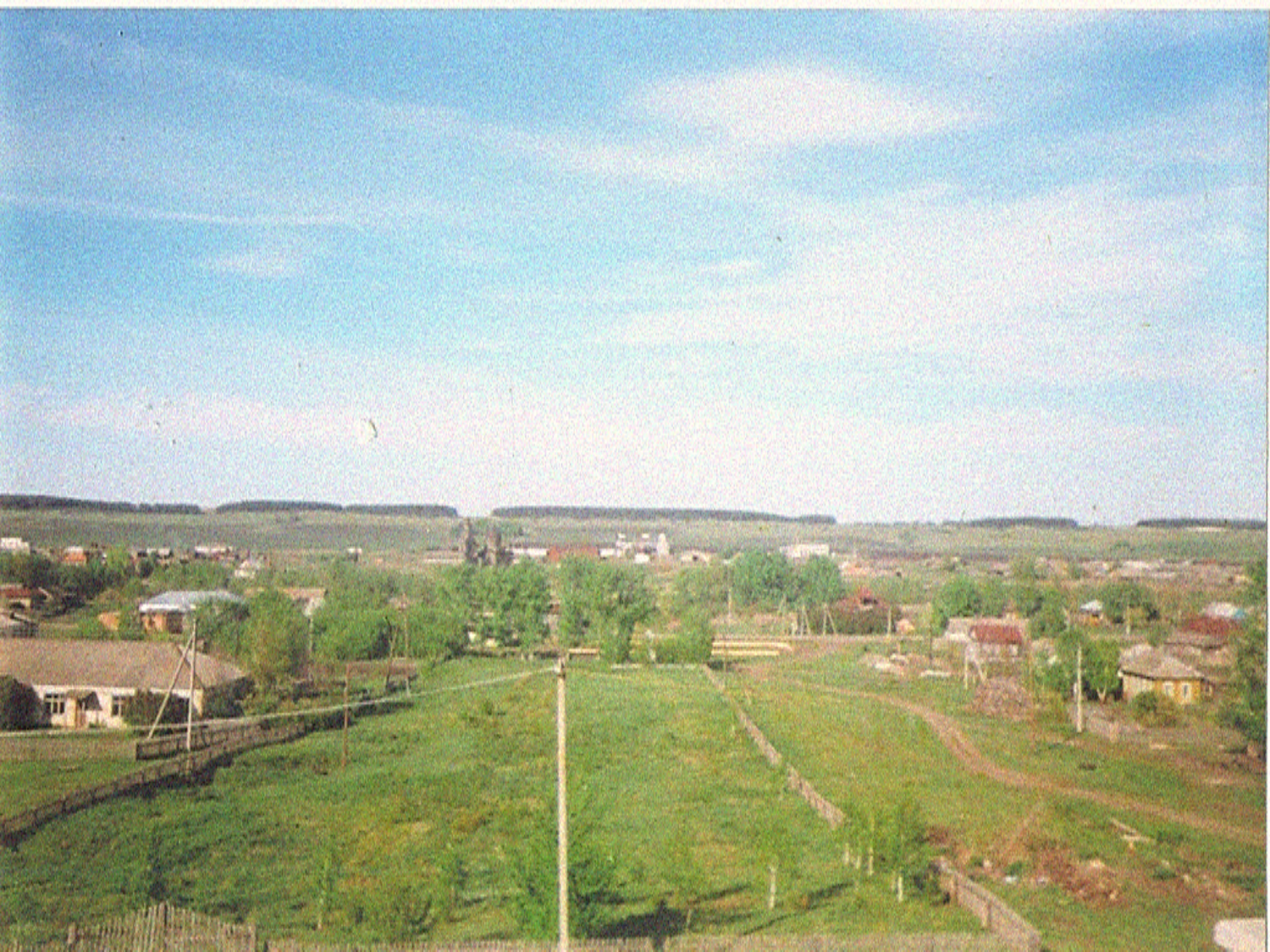 Отчет о проделанной работе за 2020 год ТОС «Надежда село Смышляевка
Весеннее благоустройство
Уборка мусора
Побелка столбов.
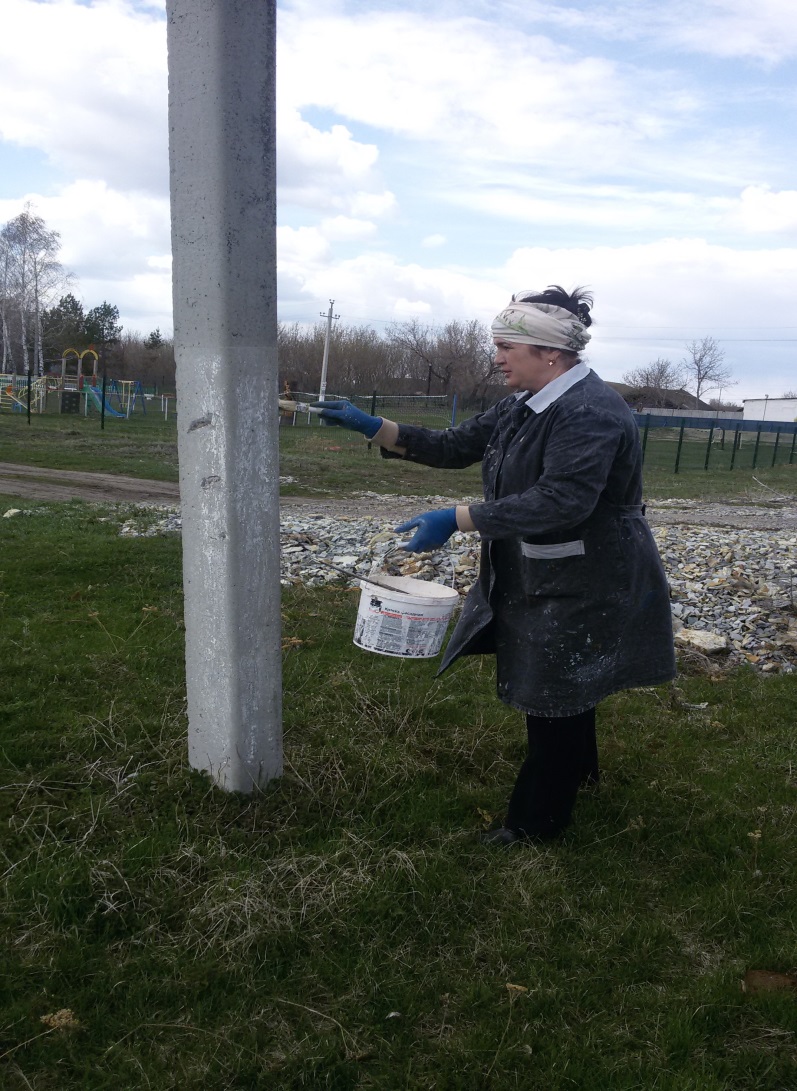 Уборка территории Памятника
Уборка сухойрастительности
Уборка сухой растительности
Уборка сухой растительности
Уборка территории Народного парка
Весеннее благоустройство Центральной улицы
Подготовка к 9 мая
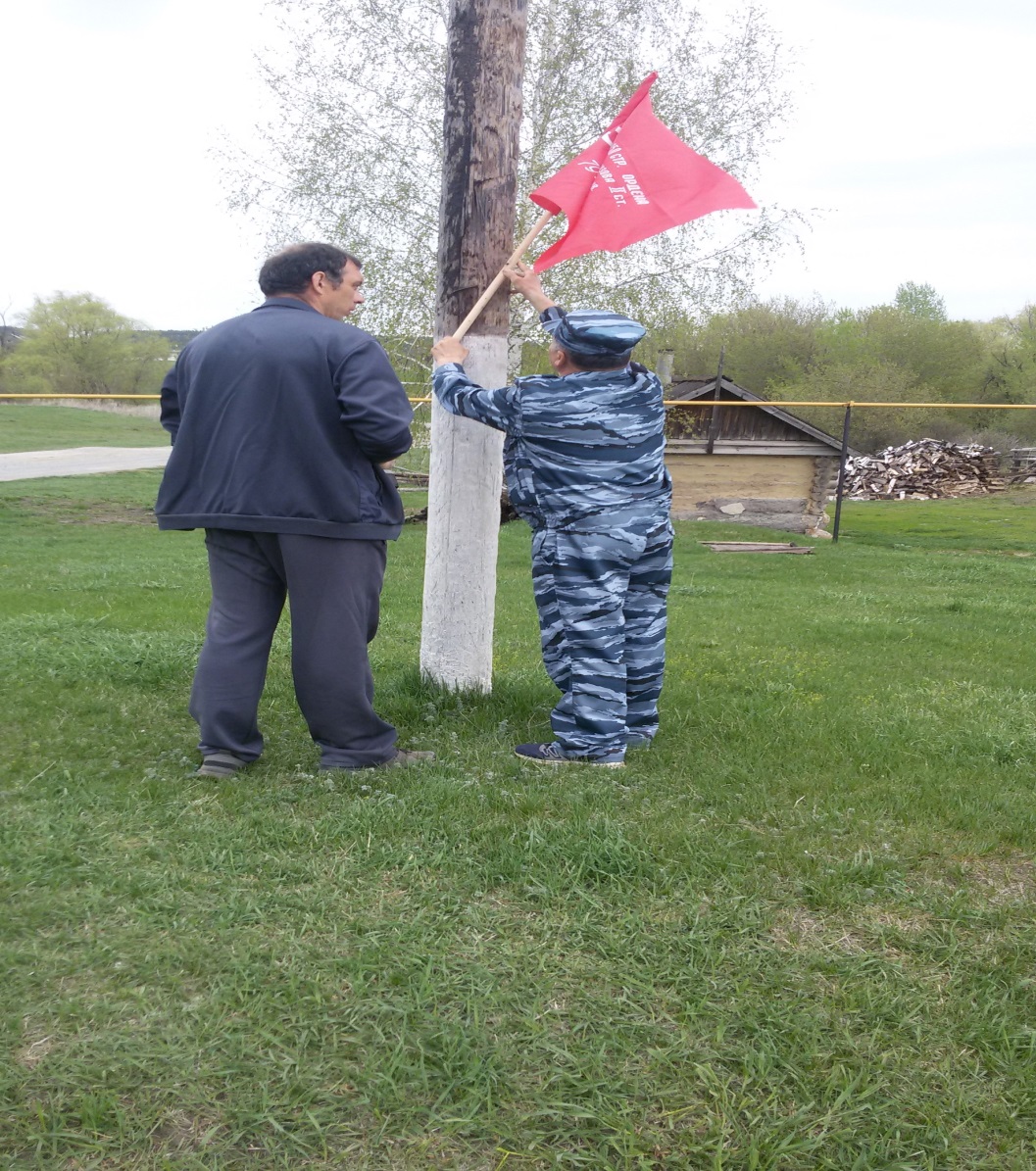 Подготовка к 9 мая
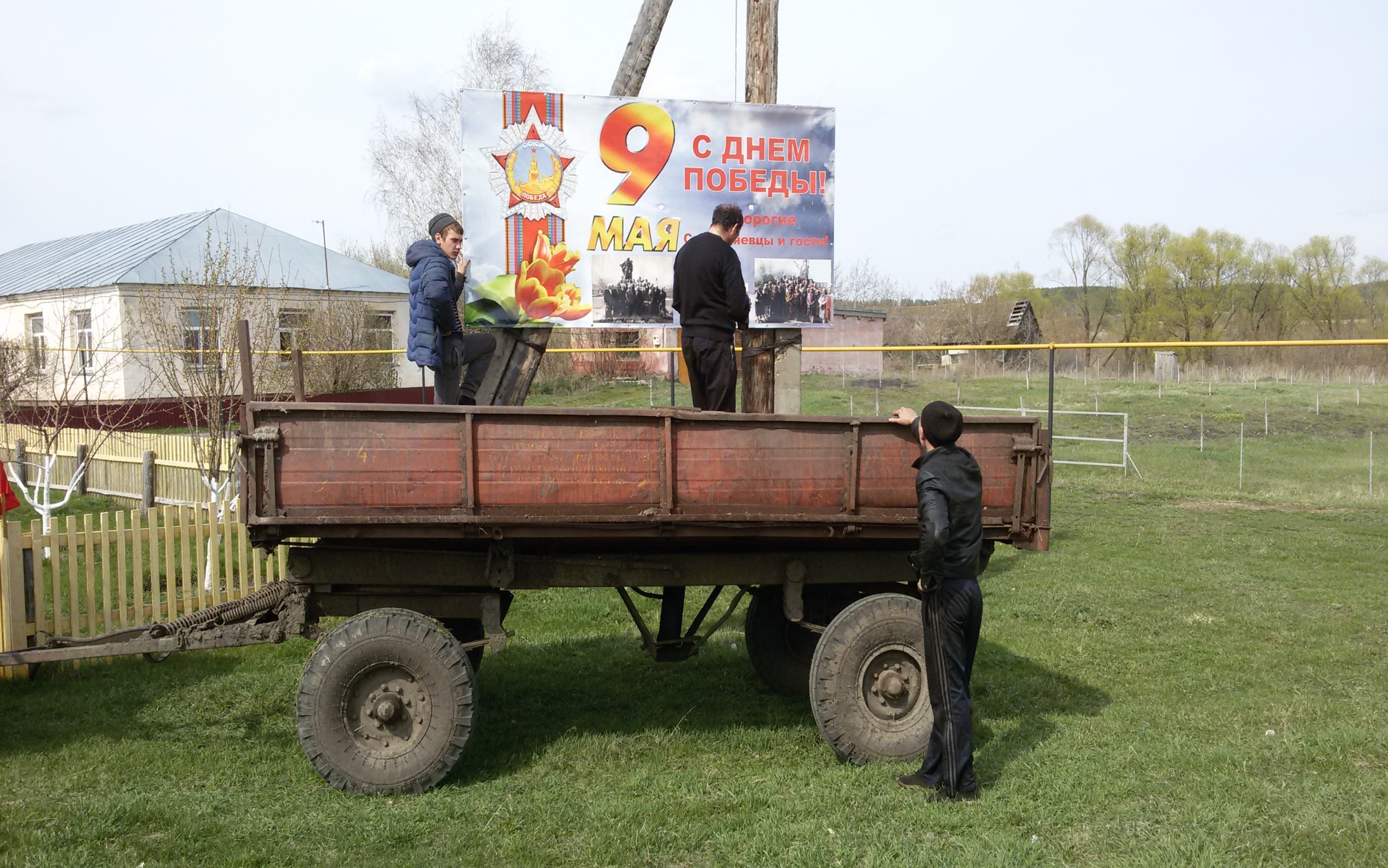 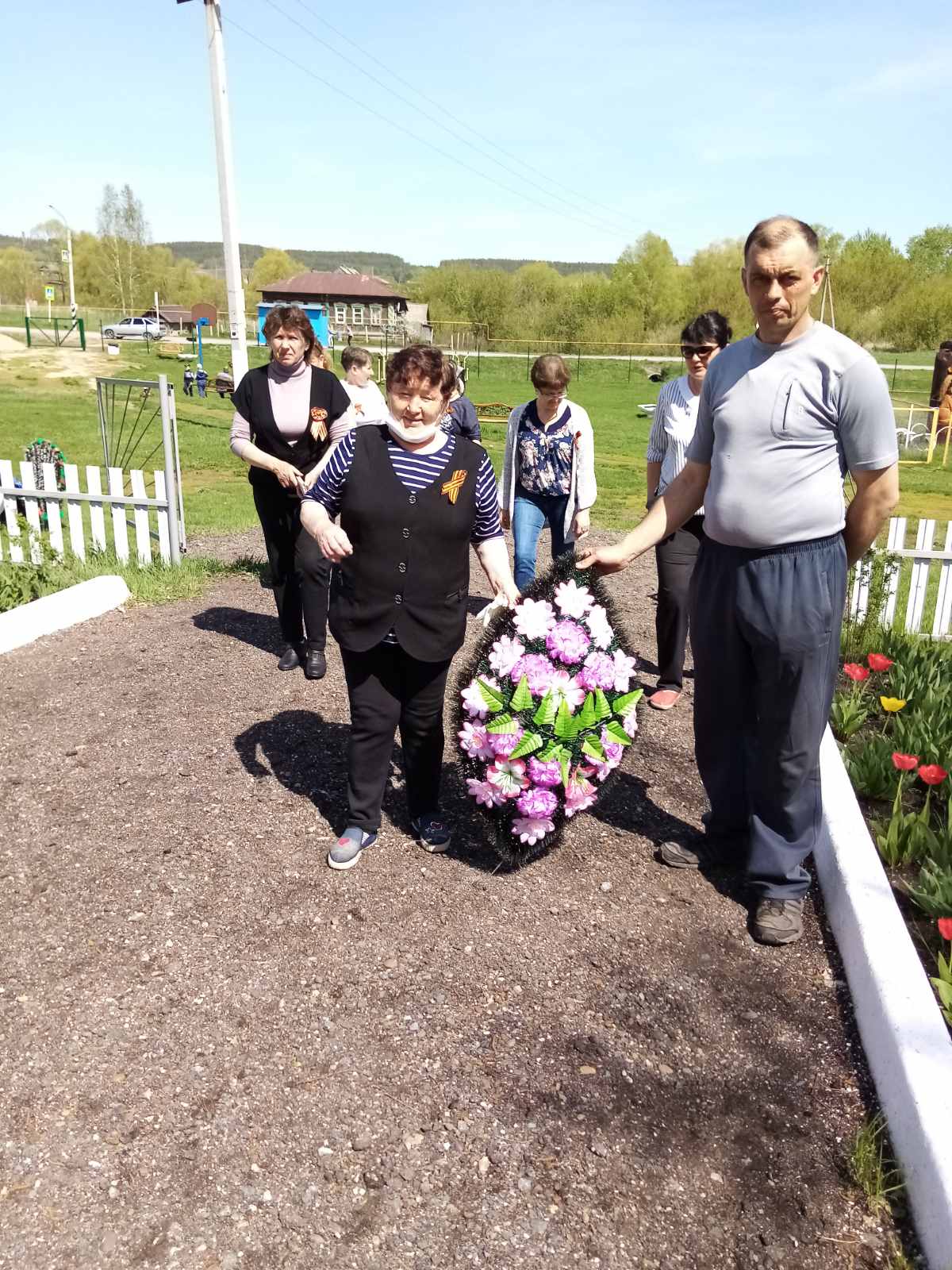 Возложение венков к Памятнику погибшим воинам в ВОв
Возложение венков к Памятнику погибшим в ВОв
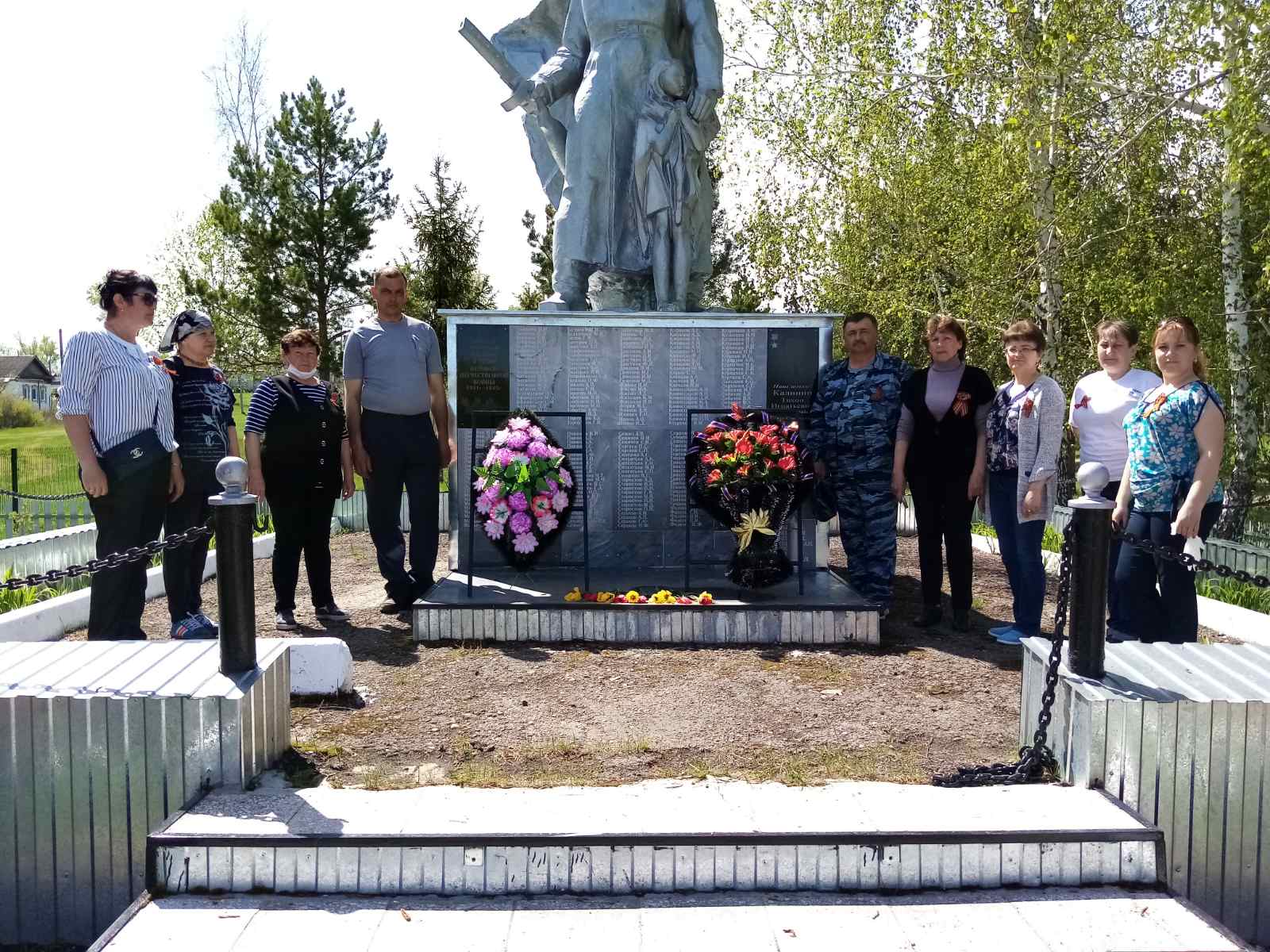 Вручение медалей Труженикам тыла
Вручение медалей Труженикам тыла
Вручение медалей Труженикам тыла
Вручение знака «Дети войны» волонтёрами
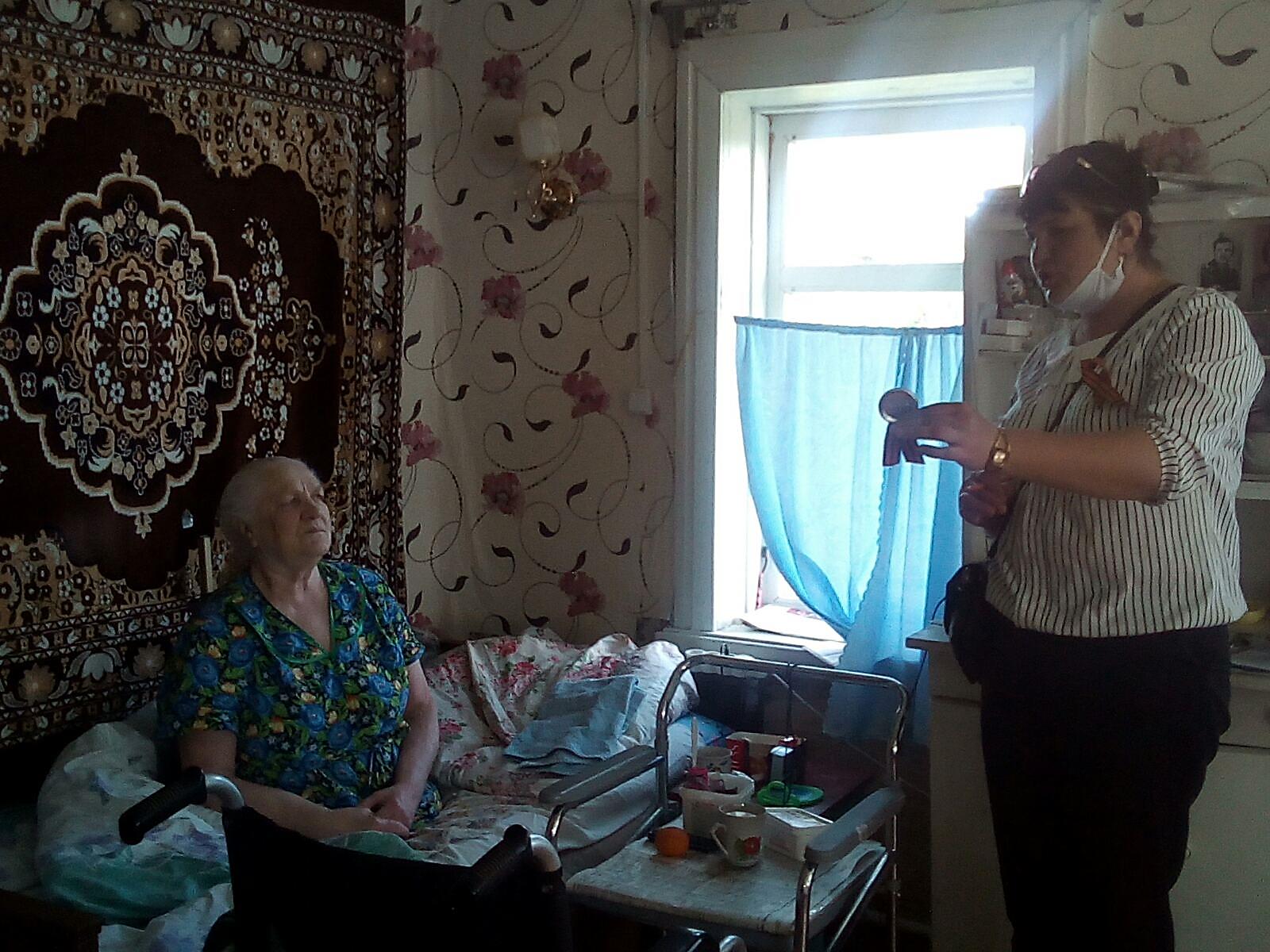 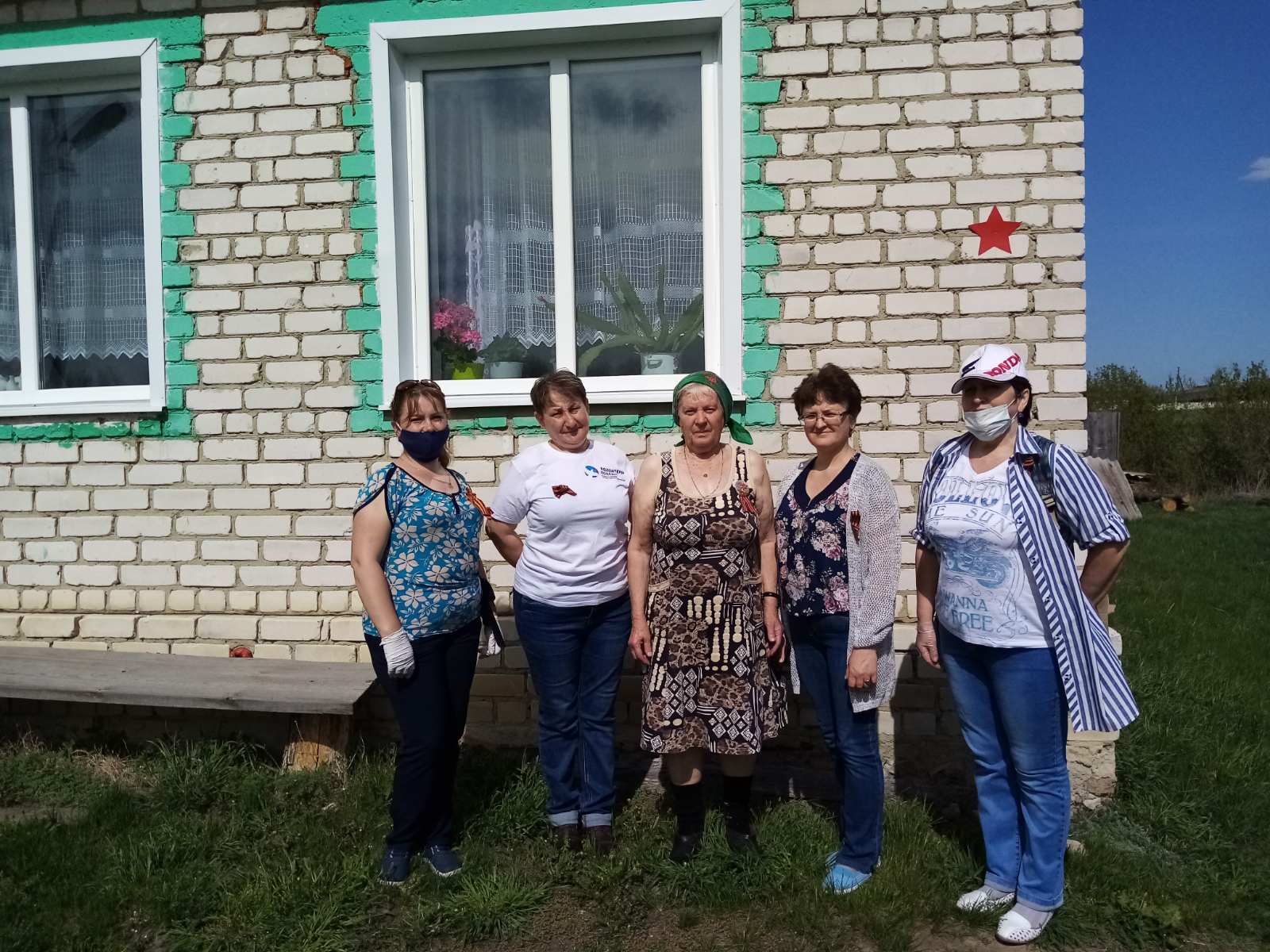 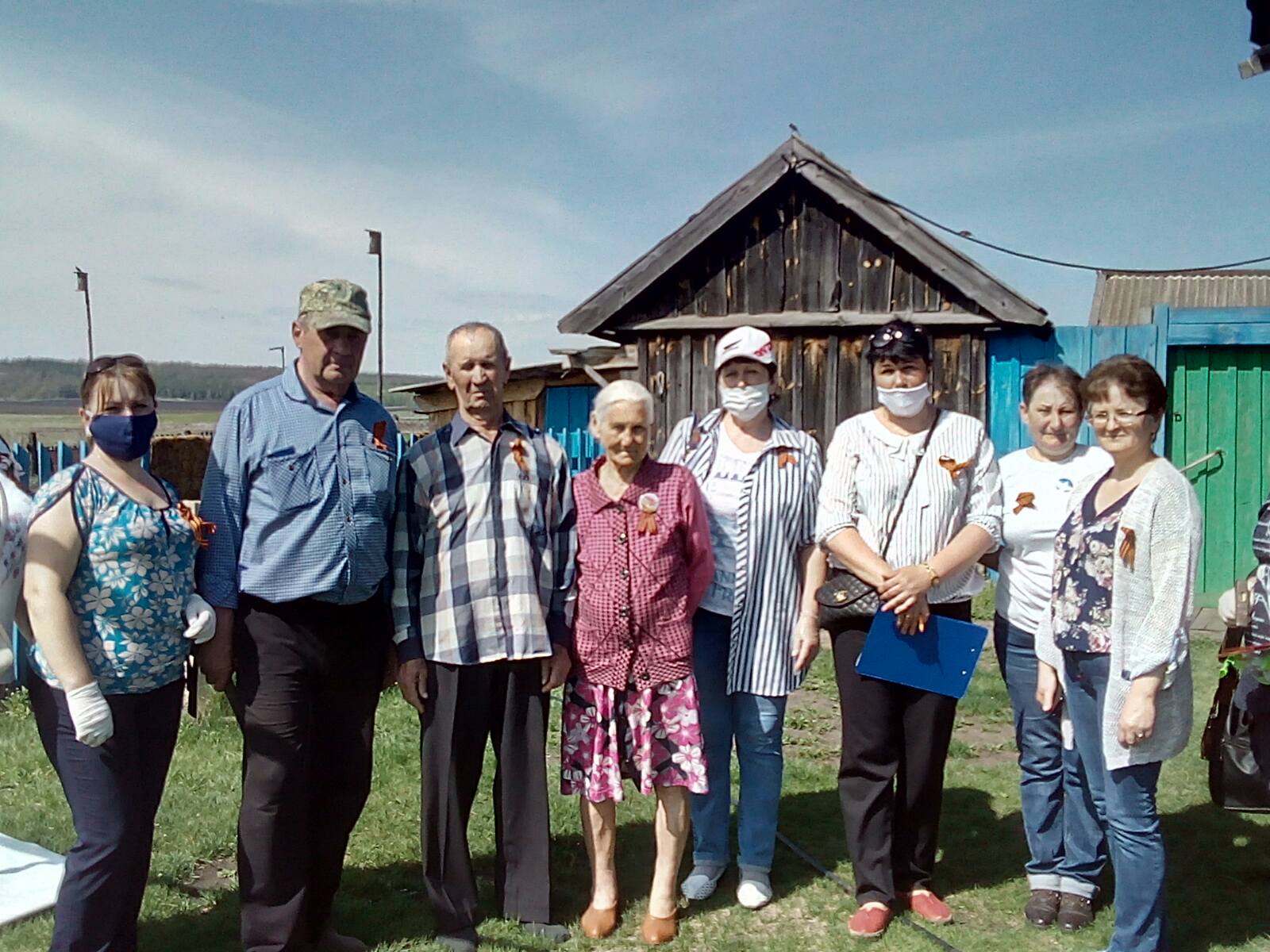 Вручение знака «Дети войны» волонтёрами
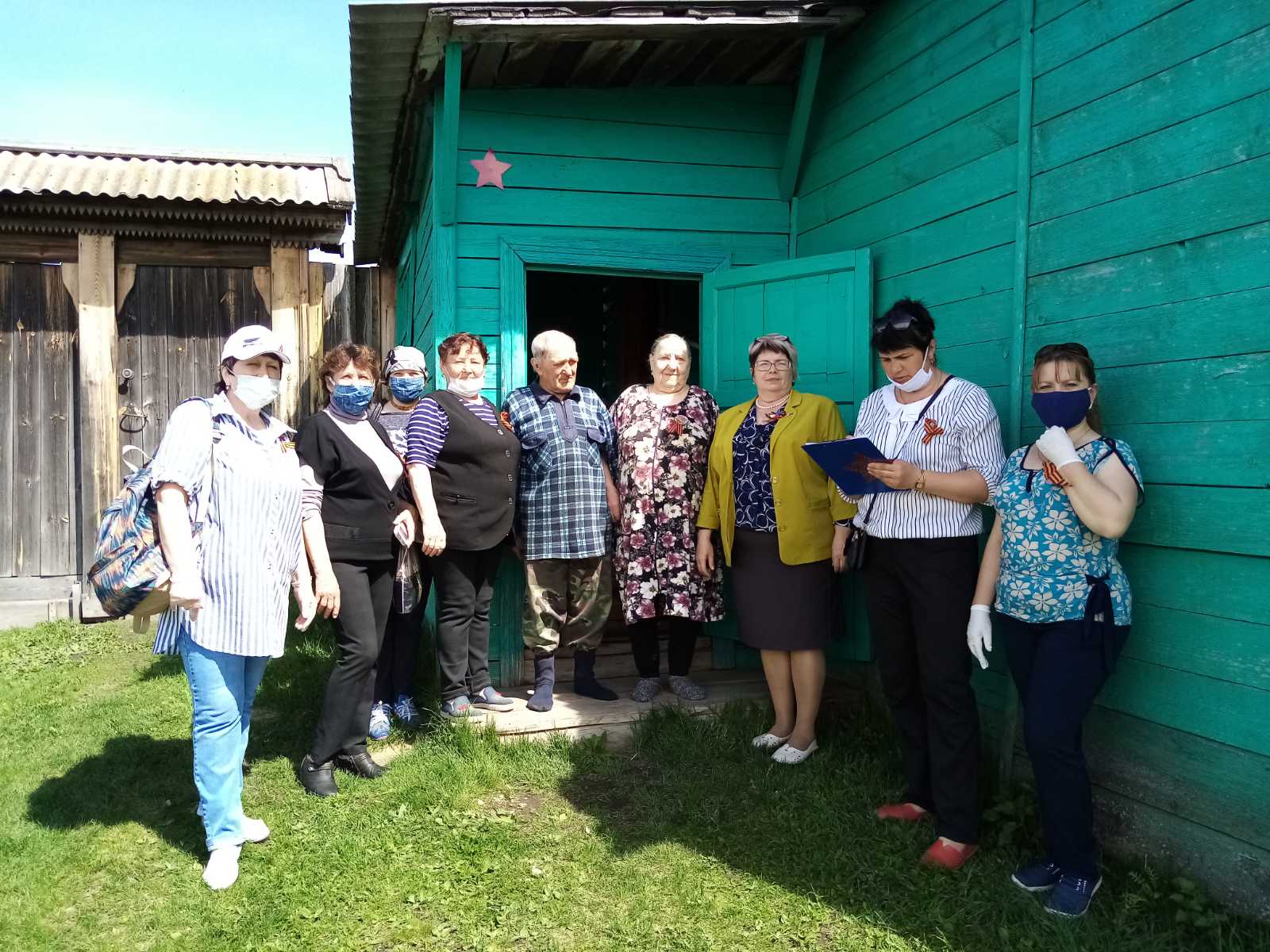 Воскресник на сельских кладбищах
Субботник по уборке территории сельских кладбищ в Троице
Субботник к Троице
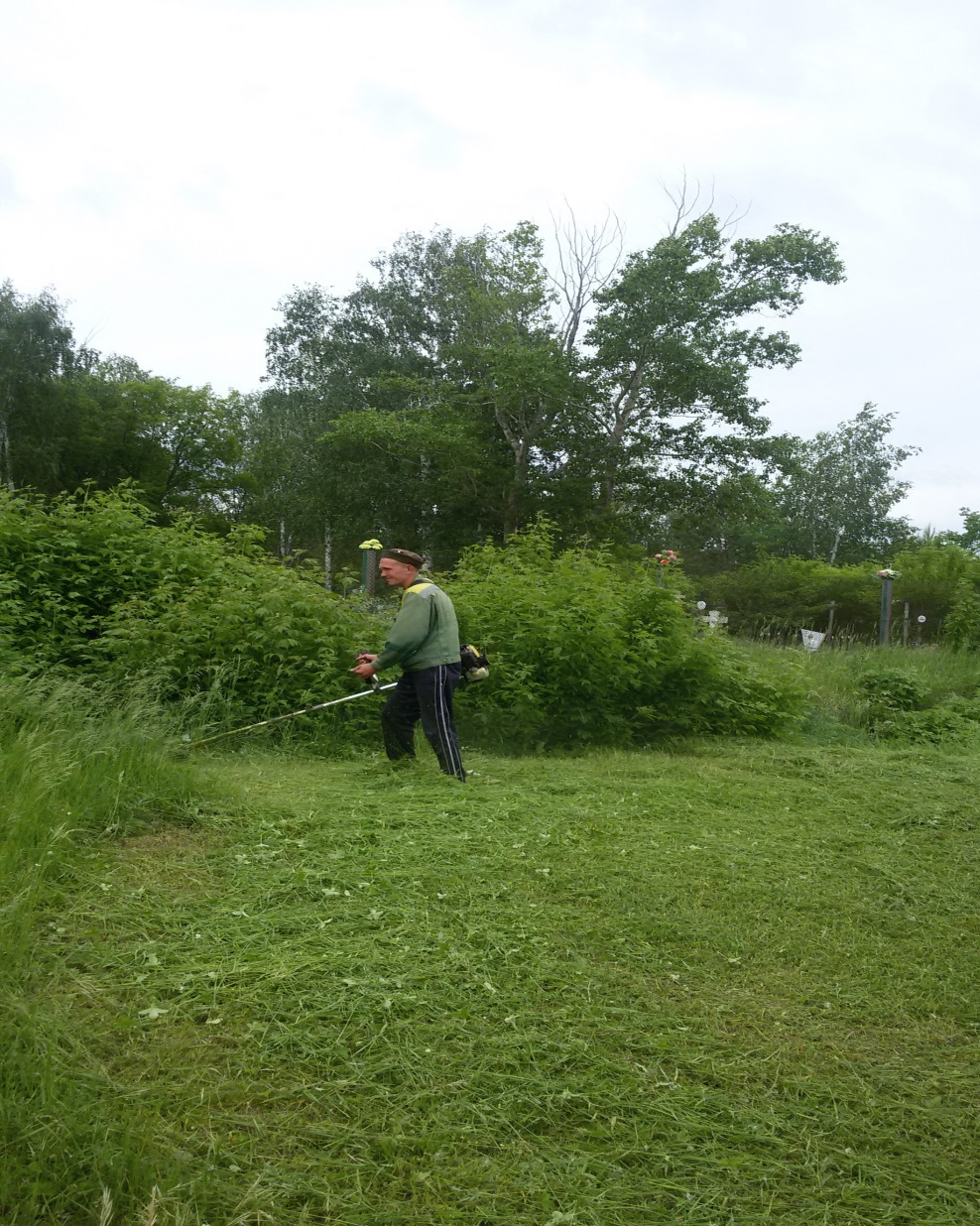 Субботник к Троице
Заседание инициативной группы по строительству церкви
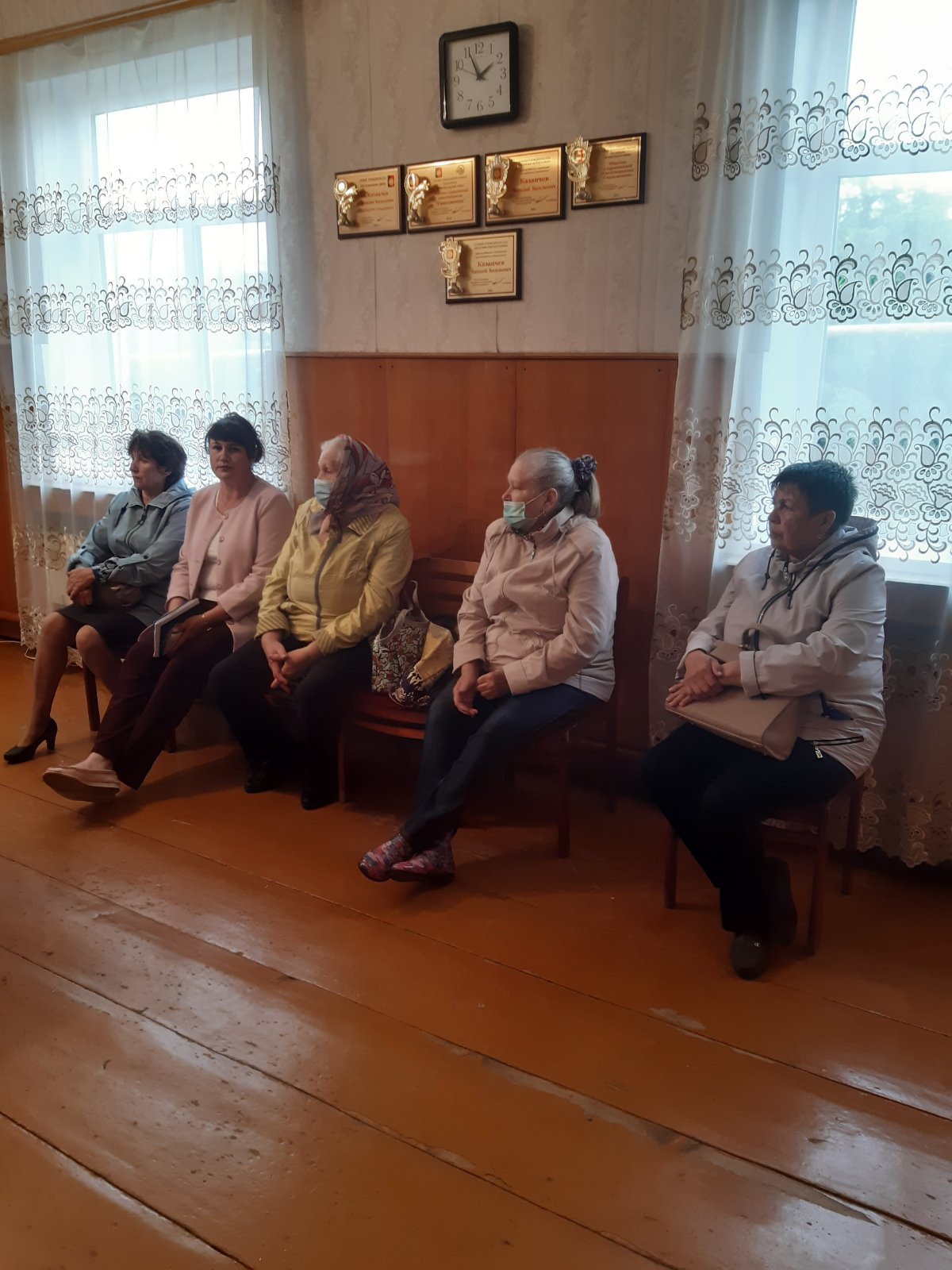 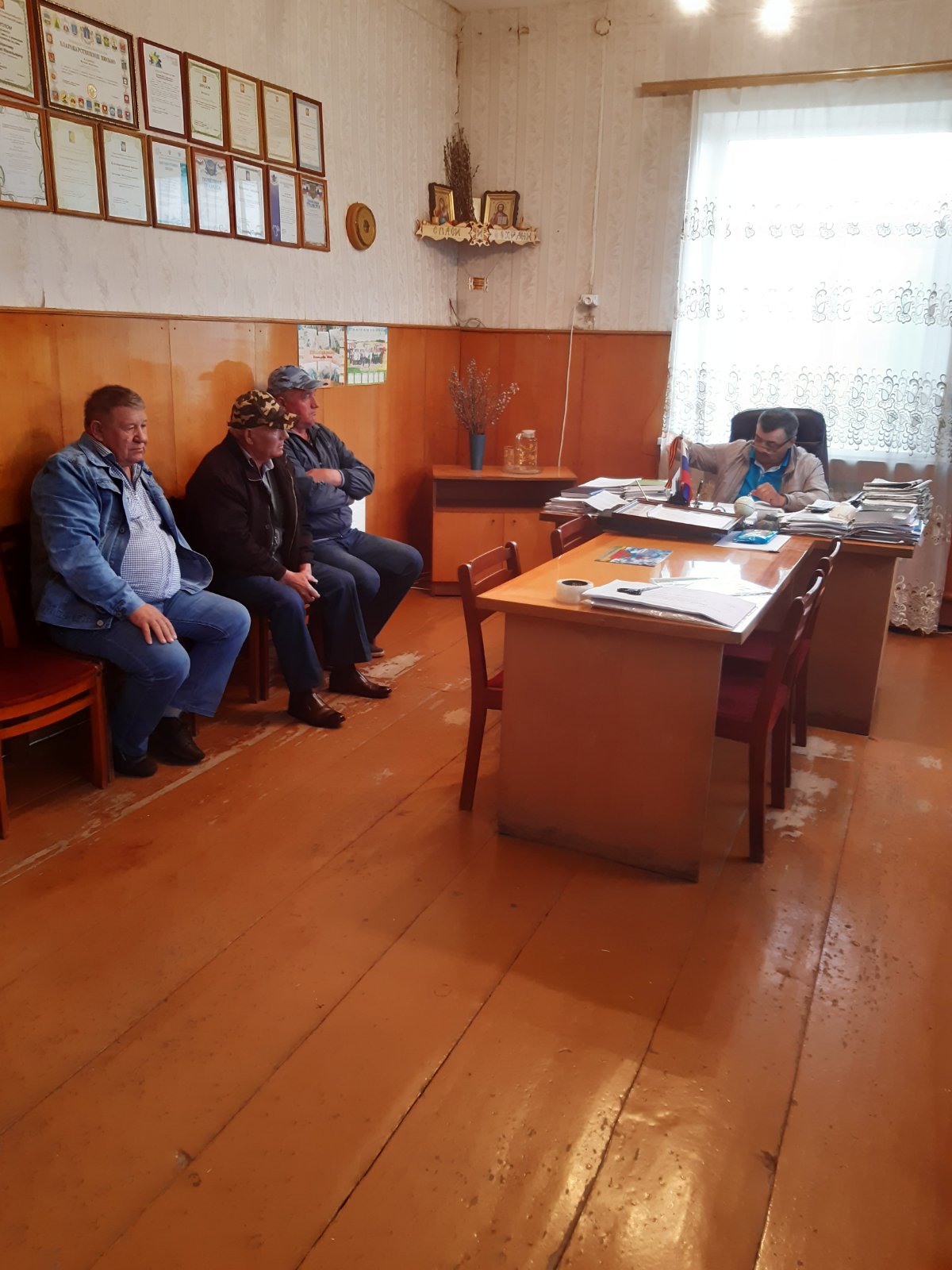 Подготовка котлована под фундамент для церкви
Подготовка котлована под фундамент для церкви
Закладка фундамента под строительство церкви
Закладка фундамента под строительство церкви
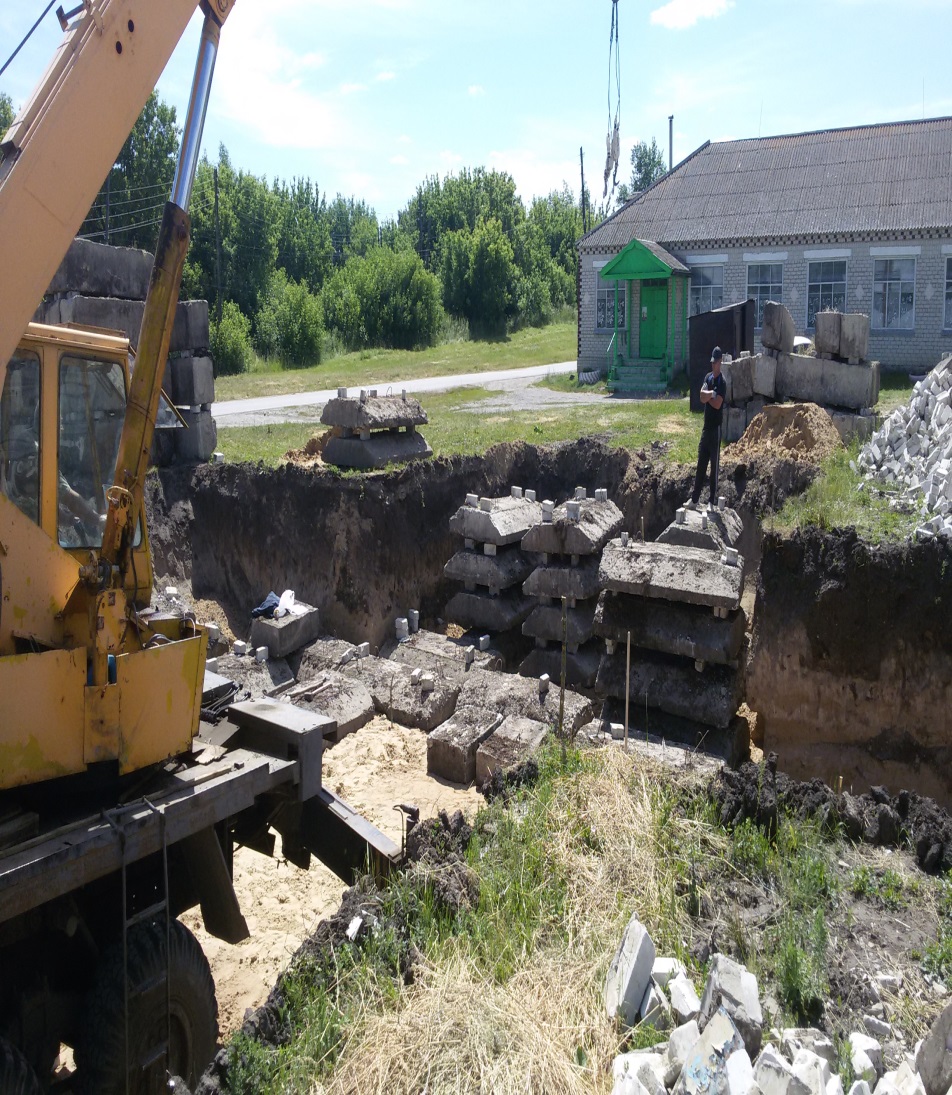 Закладка фундамента под строительство церкви
Уборка земли
Разгрузка кирпича на строительство церкви
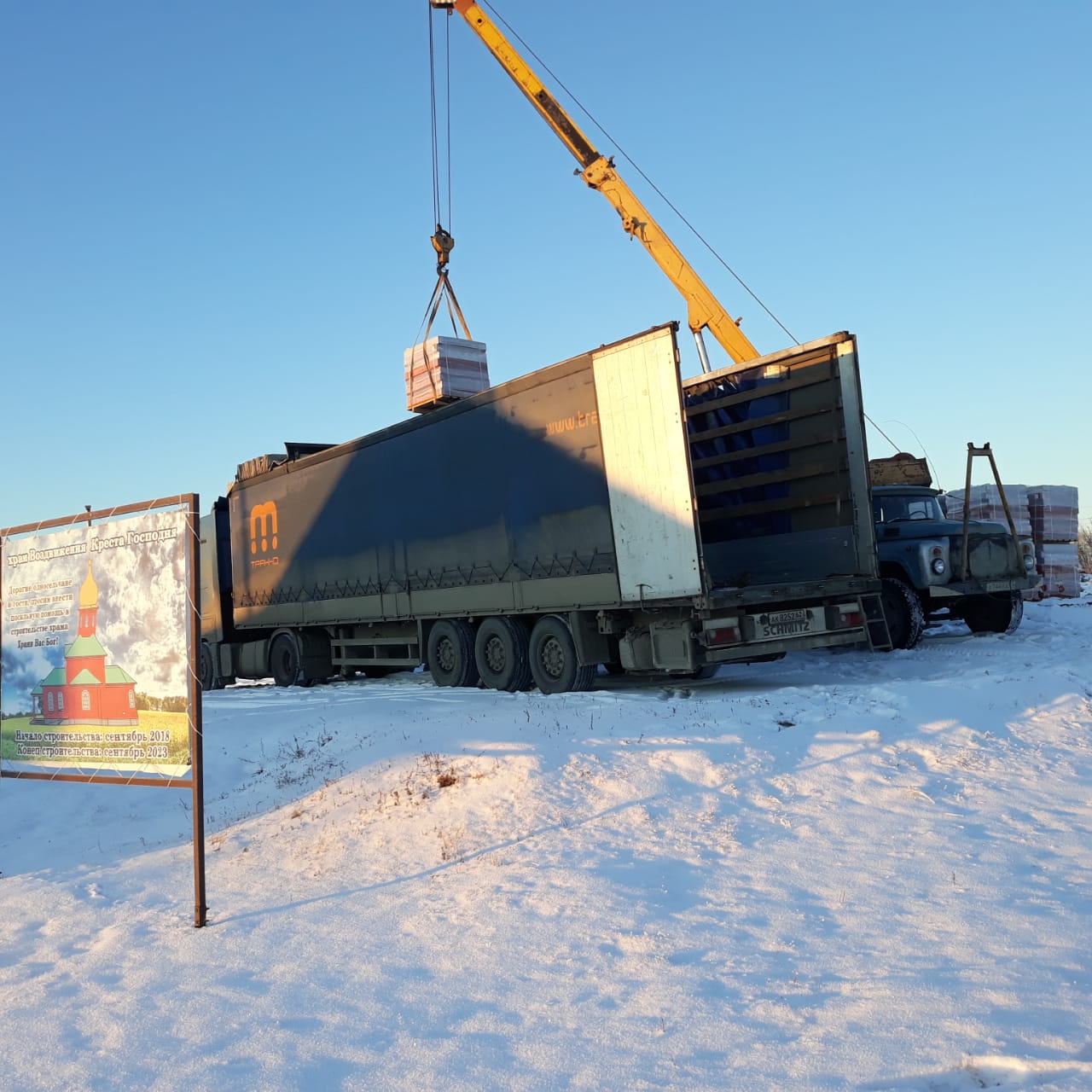 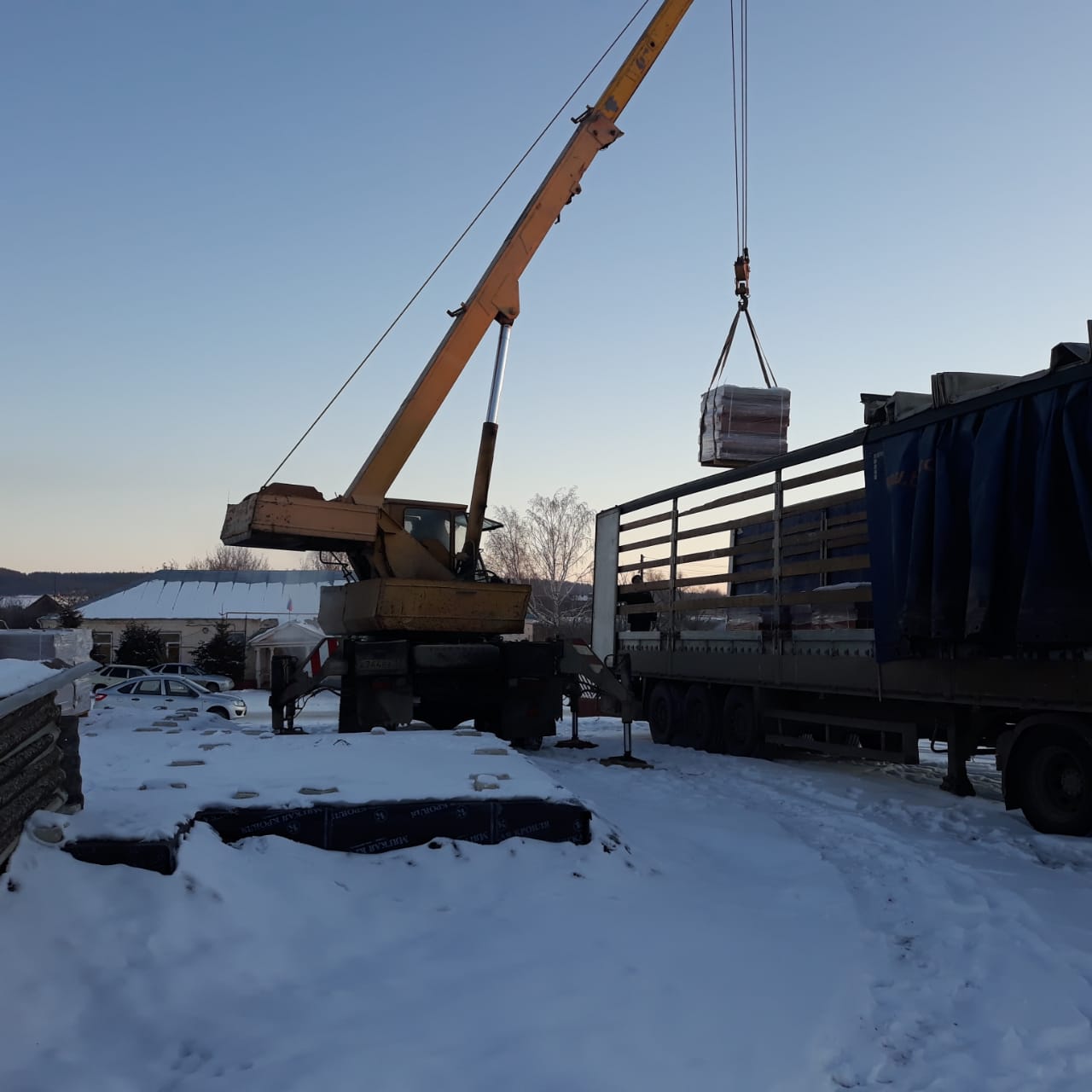 Разгрузка кирпича на строительство церкви
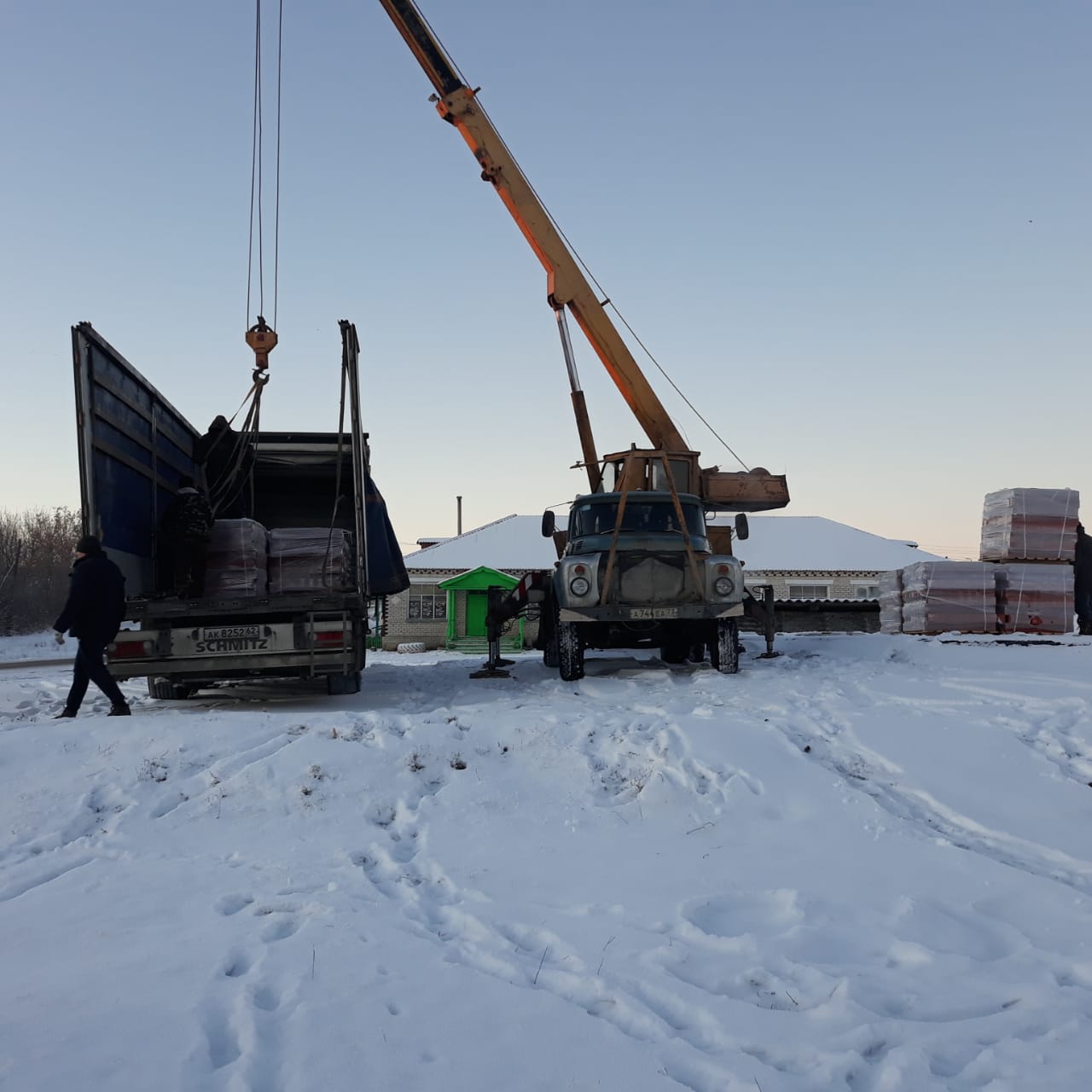 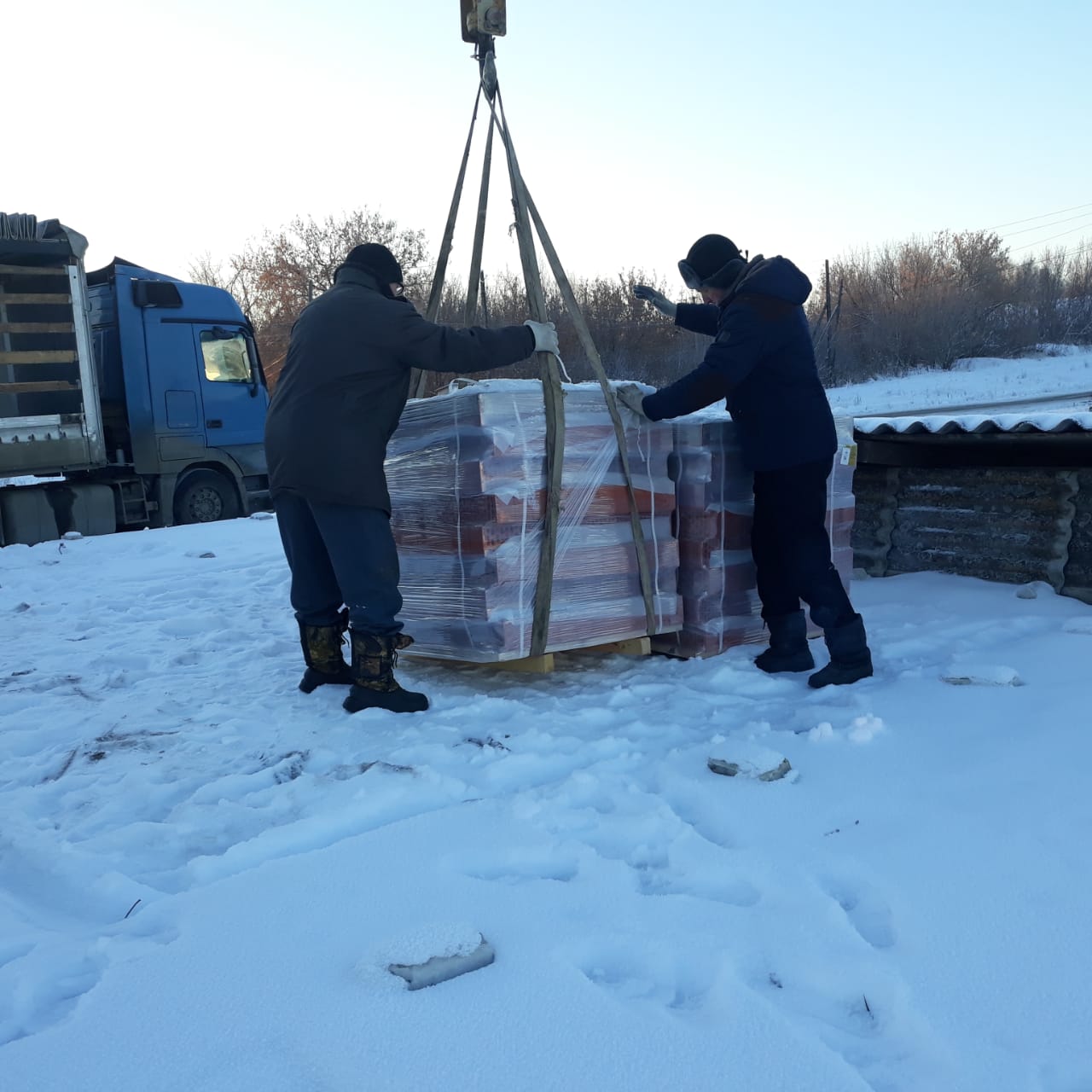 Разгрузка кирпича на строительство церкви
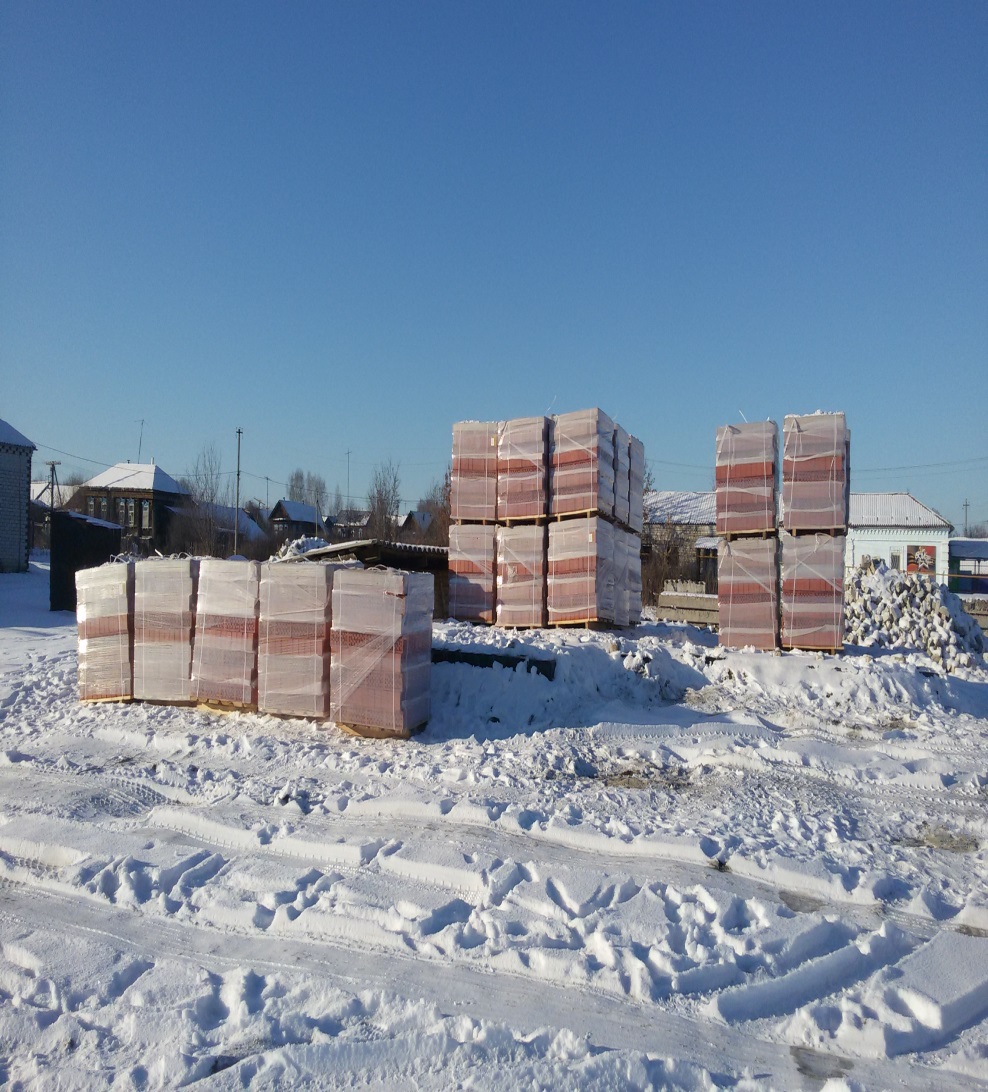 Осеннее благоустройство
Осеннее благоустройство
Осенняя обрезка парка Культуры и отдыха
Осеннее благоустройство Парка культуры и отдыха
Облагораживание кустов спиреи
Члены Совета ветеранов постоянные помощники в общественных делах
Посадка кустов рябины в парке  культуры и отдыха членами Совета ветеранов
Ремонт зрительного зала СДК
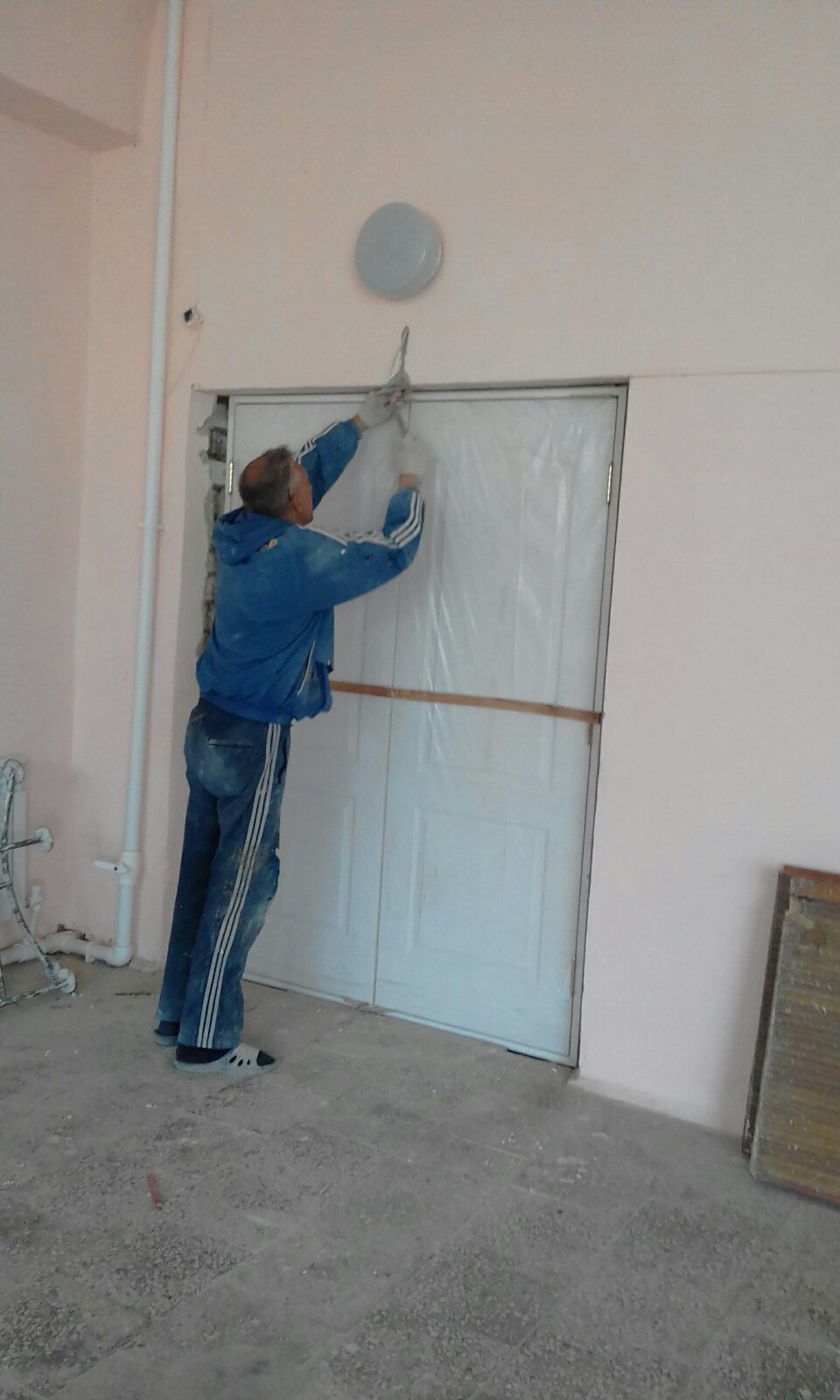 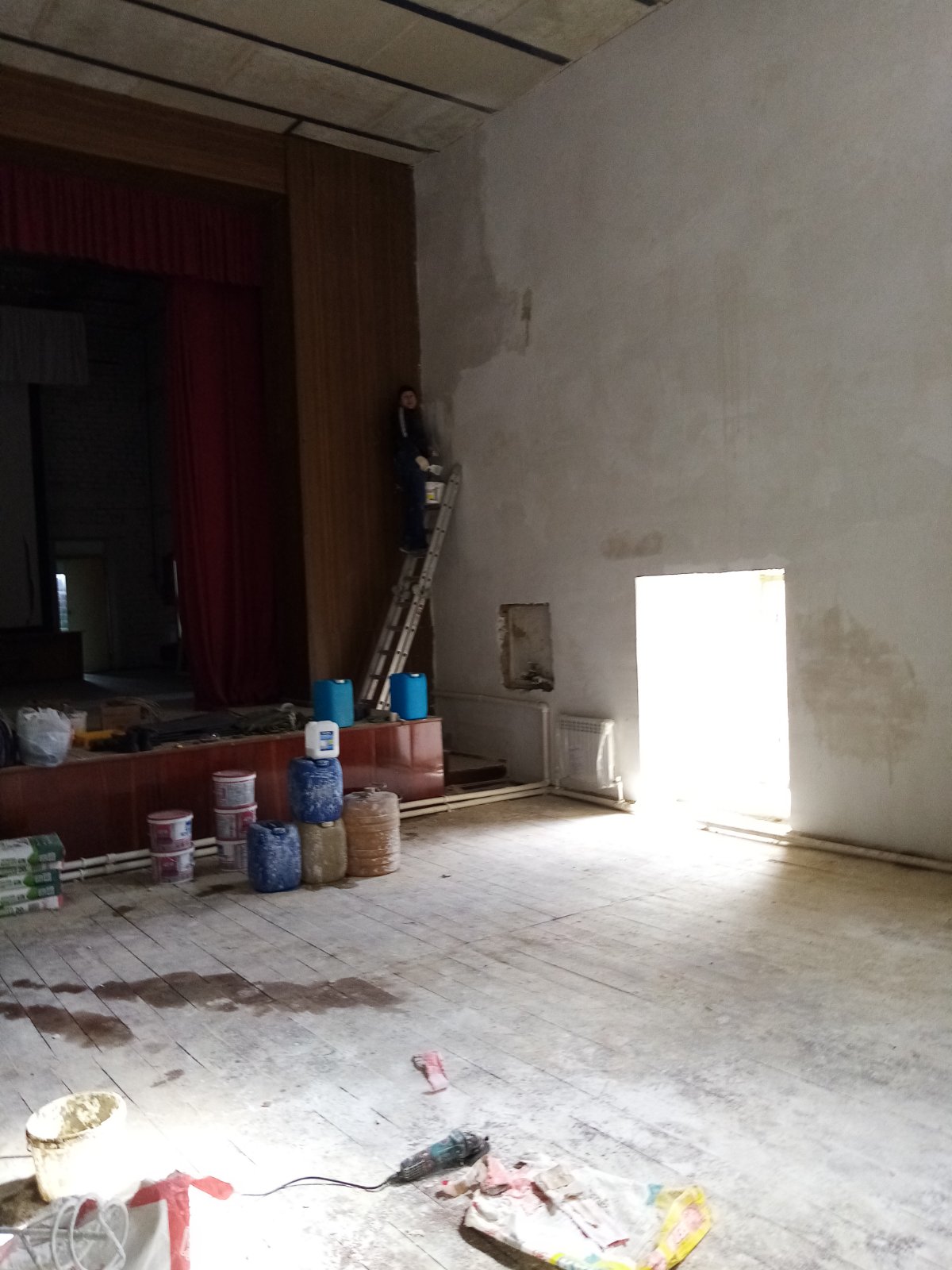 Ремонт зрительного зала СДК
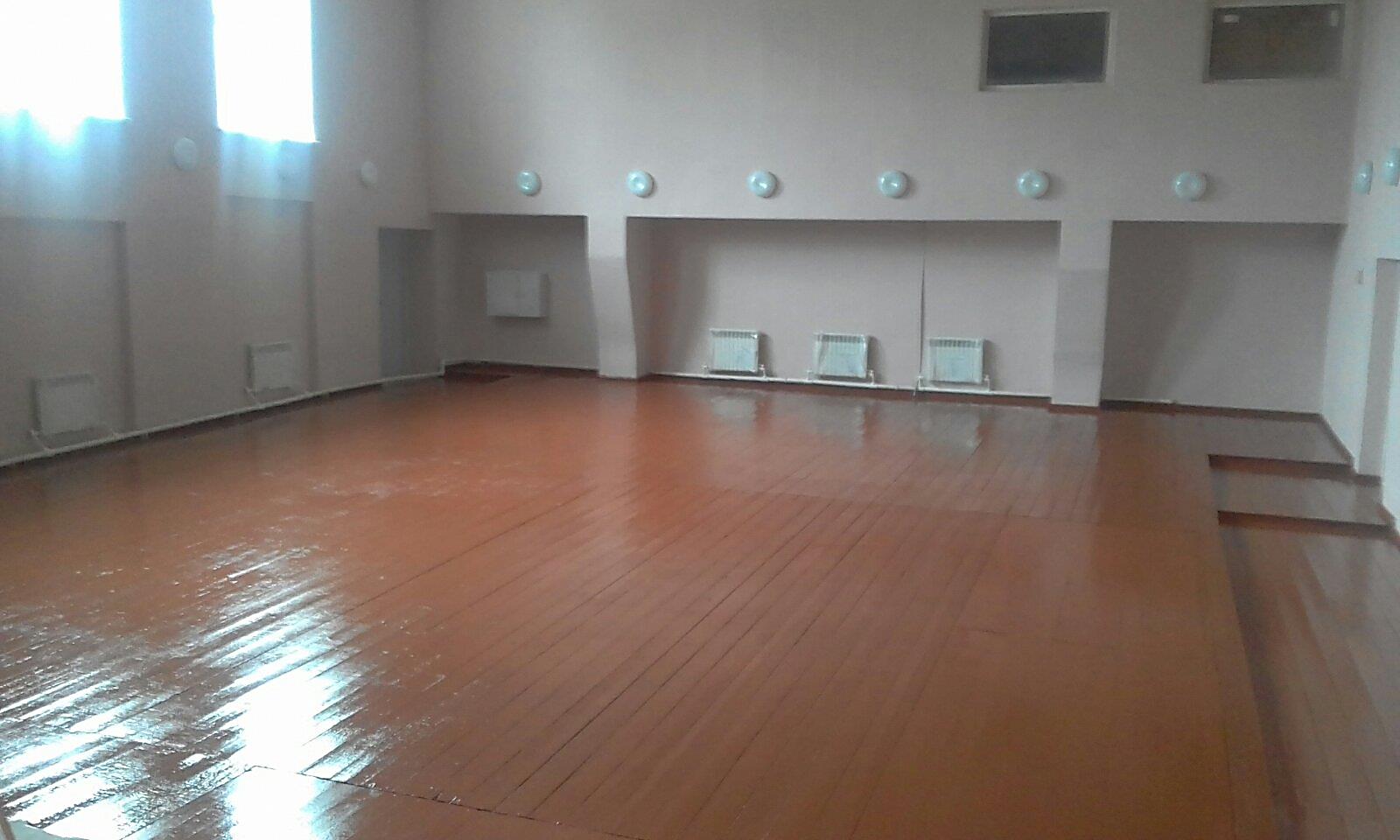 Поздравление юбиляров
Наши юбиляры
Наши юбиляры